PLANIFICACIÓN  CLASES VIRTUALESSEMANA N° 23FECHA : 01- septiembre-2020
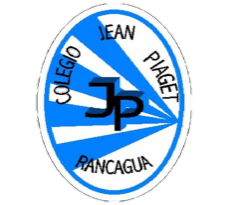 Colegio Jean Piaget
Mi escuela, un lugar para aprender y crecer en un ambiente saludable
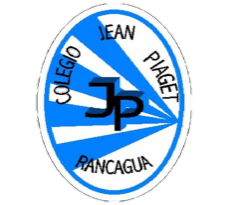 Reglas para una buena clase
Puntualidad
tener materiales solicitados
Ser respetuoso con el profesor y sus compañeros
Mantener micrófono apagado y cámara encendida(solo si el alumno quiere)
Dudas o consultas
Estar atento a la clase online
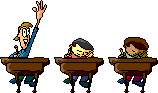 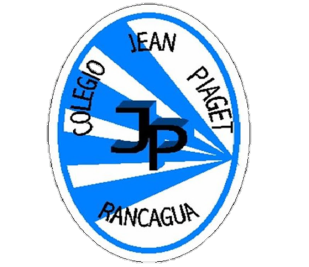 InicioActivación Conocimientos Previos
RECORDEMOS
¿Qué sabes sobre un autorretrato? 

¿Qué elementos necesitaríamos para crear un autorretrato?
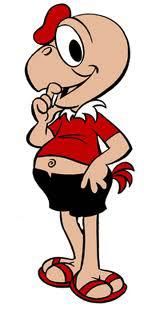 ¿Qué es el autorretrato?
El autorretrato se define como un retrato hecho de la misma persona que lo pinta
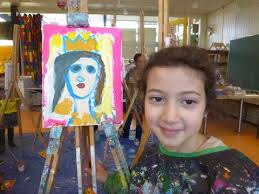 TIPO DE ROSTRO
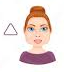 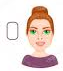 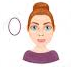 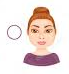 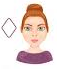 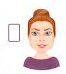 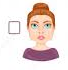 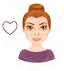 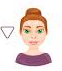 PARTES DE MI ROSTRO
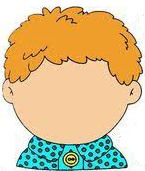 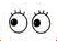 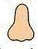 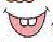 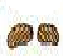 Forma de los ojos
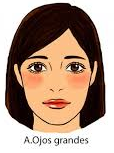 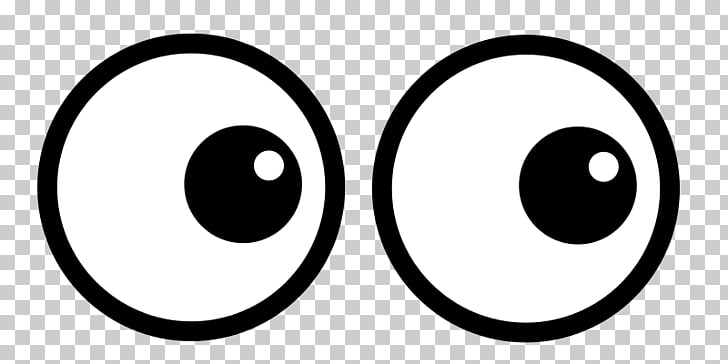 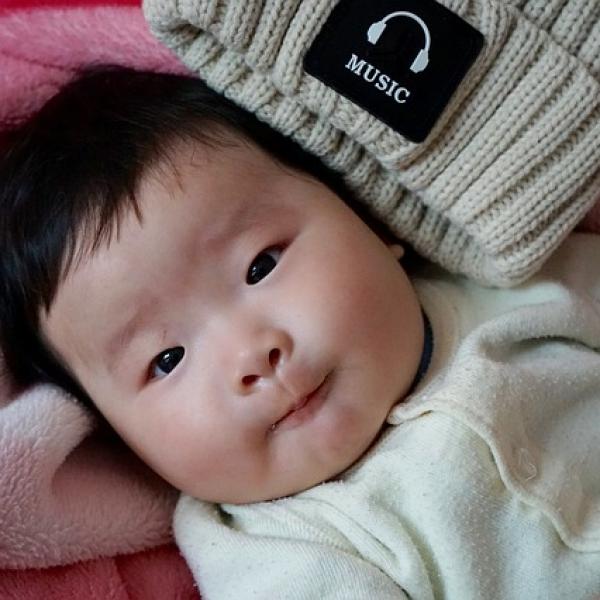 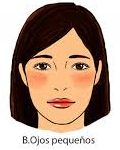 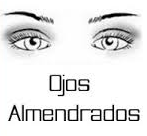 GESTOS DEL ROSTRO
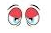 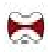 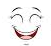 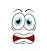 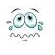 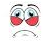 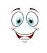 Color de piel
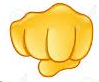 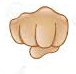 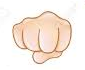 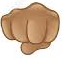 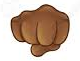 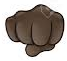 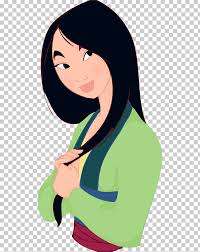 TIPO DE PELOEl color, largo, crespo , liso
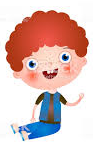 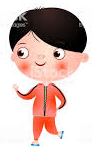 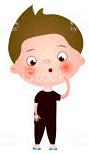 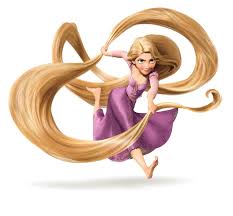 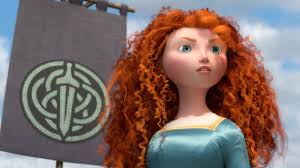 A CREAR
AHORA QUE YA SABEMOS Y CONOCEMOS LA FORMA Y PARTE DE NUESTRO ROSTRO, ES MOMENTO DE COMENZAR A CREAR.
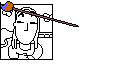 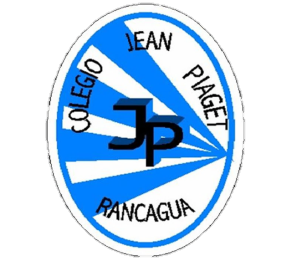 TICKET DE SALIDA
ASIGNATURA Artes Visuales
SEMANA 23
CIERRE
Nombre: _______________________________________
1) ¿Qué características te hacen diferente a los demás?

2) ¿Qué emoción estas expresando en tu autorretrato? Fundamenta. 

3) ¿ Qué características debe tener un autorretrato?
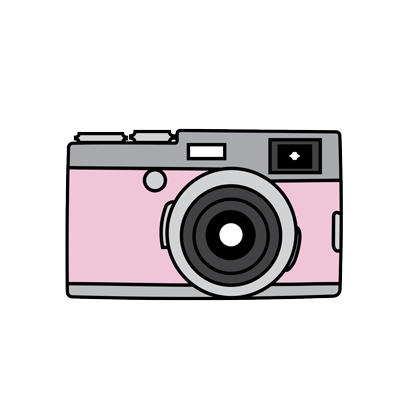 Enviar fotografía de este ticket de salida al: 
Correo: Alicia.cuellar@jean-Piaget.cl